Gli strumenti della progettazione: prospettive nella formazione delle insegnanti
Dr. Barbara Bocchi
Insegnare per quale apprendimento?
Quale apprendimento voglio promuovere nei miei allievi?
«Nelle istituzioni scolastiche generalmente insegnanti e studenti non sono disposti ad assumere i rischi del comprendere e si accontentano dei più sicuri compromessi delle risposte corrette» (Gardner, 1993, p. 160).
Compromessi delle risposte corrette: Tipo di apprendimento essenzialmente meccanico, che si manifesta attraverso la capacità dell'allievo di riprodurre o applicare determinati contenuti di sapere proposti dall'insegnante.
La risposta corretta alla domanda dell'insegnante, che rinvia all'impiego di prove di verifica chiuse e strutturate, rappresenta la forma più emblematica attraverso cui dimostrare tale apprendimento da parte degli allievi.
Insegnare per quale apprendimento?
Gardner contrappone una seconda prospettiva ripresa con l'espressione rischi del comprendere che rinvia ad un apprendimento significativo centrato sulla comprensione profonda da parte dell'allievo dei contenuti di sapere proposti.
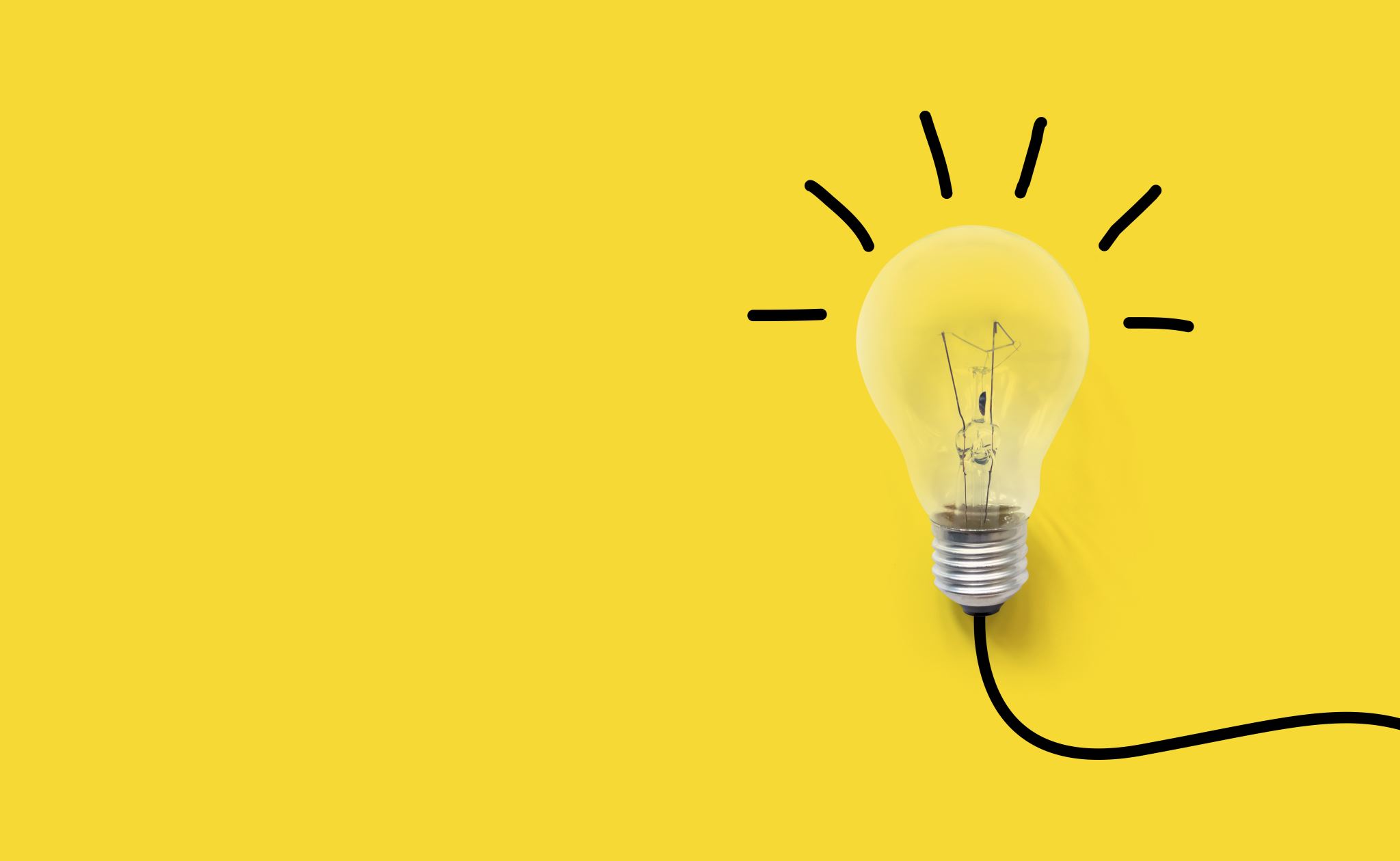 Apprendimento come comprensione profonda
Apprendimento=comprensione
Quali situazioni mi permettono di accertare se lo/a studente/essa ha davvero compreso un determinato concetto o fenomeno?
Perkins: «La comprensione mostra il suo volto quando le persone pensano e agiscono flessibilmente intorno a ciò che essi sanno. In contrasto, quando uno studente non può andare oltre al pensiero e l'azione meccanica e di routine, ciò segnala una mancanza di comprensione».
Viene definita così la comprensione profonda.
Apprendimento come comprensione profonda
Wiggins e McTighe (2000): Apprendimento come comprensione profonda come capacità di comprendere il senso e trasferire i propri apprendimenti nei contesti di vita.
Questo concetto riporta a quello di competenze dell’EQF (European Qualification Framework, 2017):
Competenze come comprovata capacità di utilizzare conoscenze, abilità e capacità personali, sociali e/o metodologiche in situazioni di lavoro o di studio e nello sviluppo professionale e personale è descritta in termini di responsabilità e autonomia.
Apprendimento come comprensione profonda
Conoscenze intese come risultato dell’assimilazione di informazioni attraverso l'apprendimento in quanto insieme di fatti, principi, teorie e pratiche che riguardano un ambito di lavoro o di studio. Distinte in teoriche e/o pratiche.
Abilità intesa come capacità di applicare le conoscenze e di usare il know-how per portare a termine compiti e risolvere problemi. Distinte in pratiche e cognitive. 
Sostanzialmente si propone una descrizione dei risultati di apprendimento a due livelli gerarchicamente connessi fra loro in primo luogo in termini di competenze intesa con un saper agire in un contesto d'azione con responsabilità e autonomia; in secondo luogo, in termini di conoscenza e abilità assunte come componenti chiave attraverso cui sviluppare competenze da parte del soggetto.
Dalla conoscenza e abilità alle competenze
Possiamo sottolineare tre transizioni:
il passaggio da una visione statica ad una visione dinamica del sapere;
 il passaggio da un approccio analitico ad un approccio olistico al sapere;
il passaggio da un sapere decontestualizzato ha un sapere situato.

Riferimento al socio costruttivismo.
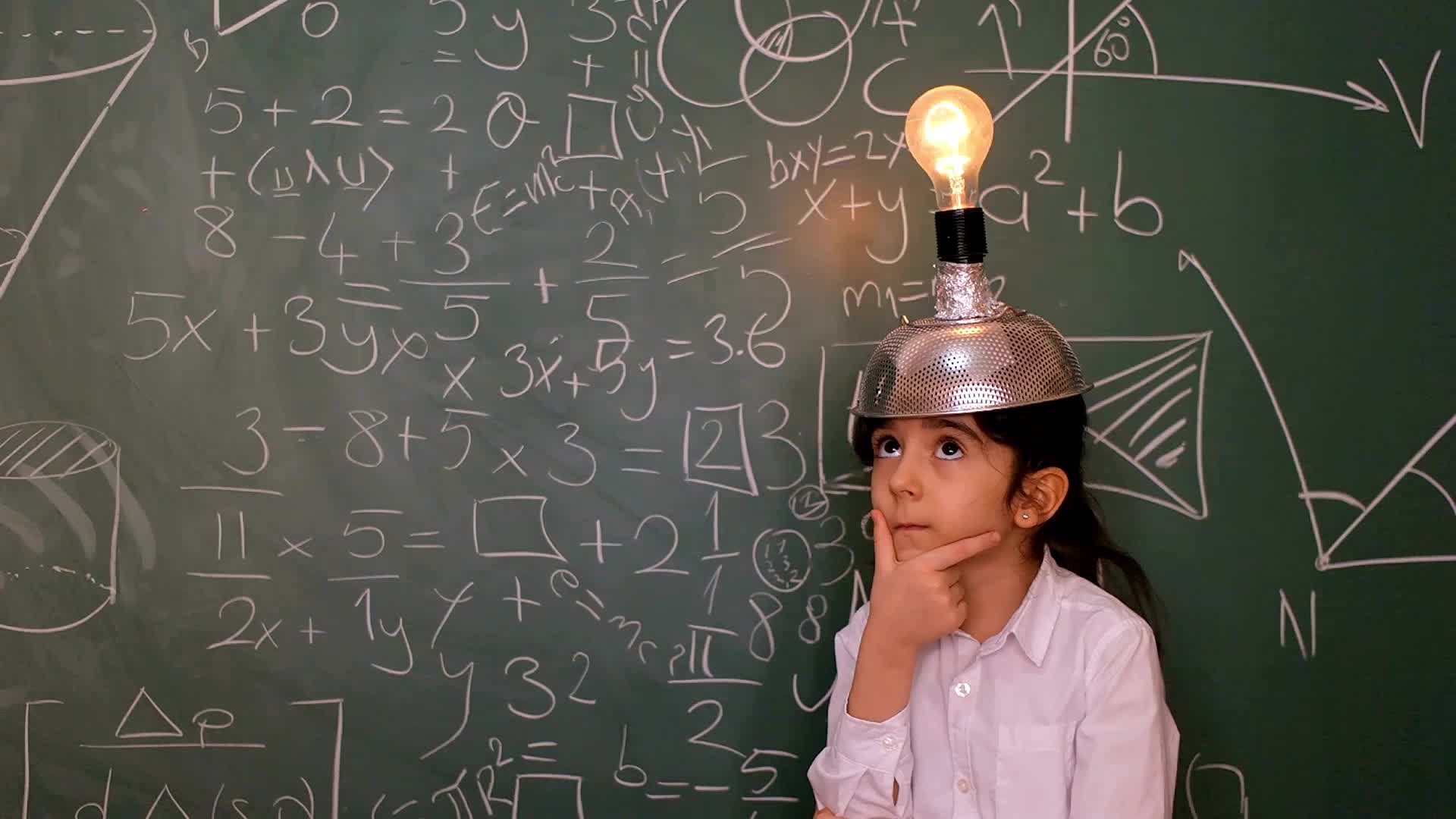 La domanda chiave è: quale tipo di pensiero vogliamo sollecitare nei/lle nostri/e studenti/esse?
Dal triangolo al quadrilatero
Il triangolo didattico «insegnante-allievi-contenuti di sapere» identificano tre componenti chiave in relazione tra loro nell'insegnamento. Il messaggio sotteso a tale rappresentazione tende a mostrare i contenuti di sapere come i fini della relazione tra insegnante e allievi adagiandosi su un'idea di apprendimento vista come acquisizione di tali contenuti.
Assumendo invece una prospettiva di apprendimento visto come comprensione profonda occorre introdurre un quarto vertice alla nostra rappresentazione relativo alle situazioni di vita nelle quali utilizzare i contenuti culturali che trasforma il nostro triangolo in un quadrilatero.
Dal triangolo al quadrilatero
Dalle Indicazioni Nazionali del 2012: «Lo studente al termine del primo ciclo, attraverso gli apprendimenti sviluppati a scuola, lo studio personale, le esperienze educative vissute in famiglia e nella comunità, è in grado di iniziare ad affrontare in autonomia e con responsabilità, le situazioni di vita tipiche della propria età, riflettendo ed esprimendo la propria personalità in tutte le sue dimensioni» (p. 10).
Dal triangolo al quadrilatero
La rappresentazione a quadrilatero implica un allargamento di sguardo sull'azione di insegnamento: si tratta infatti di una revisione profonda del compito formativo affidato alla scuola il rapporto a quello tradizionalmente attribuitole dal contesto sociale culturale non acquisire un insieme di saperi bensì affrontare le situazioni di realtà che il proprio contesto di vita richiede.
La sfida per l'apprendimento scolastico consiste nel non separarsi dalla realtà e dalle esperienze di vita, il non rinchiudersi in se stessi autolegittimazione, bensì nel mantenere una relazione costante con l'esperienza reale, con il vissuto dell'allievo virgola in grado di restituire un senso all'apprendimento, anche il più formalizzato, e di ricollegarlo alle esperienze di vita, alla sua potenziale ricaduta nei contesti di realtà.
Dal triangolo al quadrilatero
Il passaggio dal triangolo al quadrilatero esprime le transazione tra due visioni dell'insegnamento sintetizzabili nelle espressioni «insegnamento-muro» e «insegnamento-ponte».
Le due espressioni intendono rappresentare due modi opposti con cui il sapere scolastico si mette in relazione con la vita: nel primo caso prevale una logica di separazione di frattura tra scuola e realtà che rimangono due entità distinte e prive di relazioni di interdipendenza; nel secondo caso, prevale una logica di integrazione attraverso una relazione dialettica che si manifesta con connessione continua tra scuola e realtà, esperienza e concettualizzazione vissuto e riflessione.
Sfide per l'azione di insegnamento
Da ciò derivano alcune sfide per il ripensamento dell'azione di insegnamento:
il rapporto tra saperi e contesti di realtà 
la centralità dei processi nell'apprendimento 
le discipline al servizio della comprensione 
la progettazione a ritroso 
l'allargamento dello sguardo valutativo 
La sfida non è solo tecnico-professionale bensì soprattutto culturale investendo l'intera comunità sociale che ruota intorno all'universo scolastico e di significati che ciascuno degli attori attribuisce al fare scuola.
Ambiente di apprendimento: dimensioni di analisi
Negli ultimi anni il costrutto di ambiente di apprendimento è stato posto al centro dell'attenzione della riflessione pedagogica a partire dalla convinzione che il rinnovamento delle pratiche educative didattiche richiedono un approccio olistico e sistemico attento non solo alle metodologie impiegate dall'insegnante o alla gestione della relazione con gli allievi bensì a tutti gli elementi che configurano l'evento formativo.
Ambiente di apprendimento: dimensioni di analisi
L'azione di insegnamento infatti si svolge in un dato contesto spazio temporale che richiama la dimensione materiale del fare scuola (la componente hardware) e si concretizza nella gestione della relazione didattica volte a far incontrare gli allievi con determinati contenuti culturali (la componente software).
Strutturare un ciclo di apprendimento
Lo sviluppo di un apprendimento inteso come comprensione profonda richiede di strutturare l'azione di insegnamento come un ciclo di apprendimento intendendo con questa espressione un'esperienza didattica centrata sull'attivazione diretta dell'allievo nel processo di acquisizione e utilizzo dei saperi. 
L'espressione ciclo di apprendimento intende sottolineare come le persone imparano dall'esperienza diretta e dalla riflessione su di essa attraverso la ricerca di soluzioni utili ad affrontare una situazione problematica.
Le parole della DidatticaLa ricerca
La professionalità dell’insegnante si gioca proprio nel passaggio da un sapere tacito ad un sapere esplicito (insegnante ricercatore e scuola del curricolo e non del programma).
Ruolo del ricercatore: partner del processo di progressiva consapevolezza sull’azione e i suoi significati, supporto ai processi di rielaborazione dell’esperienza professionale. Il ruolo del ricercatore in una prospettiva di «professionalità riflessiva» si qualifica in quanto consulente di processo, cioè colui che aiuta l’insegnante a strutturare un percorso di riflessione e rielaborazione migliorativa del proprio agire educativo, in una prospettiva di sviluppo professionale.
Le parole della DidatticaInnovazione
Rapporto tra ricerca e cambiamento:
Ricerca sul miglioramento: l’attività di ricerca fornisce il feedback;
Ricerca per il miglioramento: l’attività di ricerca innesca il processo di cambiamento;
Ricerca come miglioramento: l’attività di ricerca si identifica con il processo di cambiamento, in quanto produce autorinnovamento.

Paradigma della Ricerca-azione: logica pragmatica, ridefinizione dei ruoli, metodologia di indagine.
Le parole della DidatticaDocumentazione
La centralità della documentazione nel sapere didattico trae origine dall’idea di ricerca : se la ricerca didattica si qualifica come opportunità di rielaborazione dell’esperienza di insegnamento allora diventa decisivo possedere un linguaggio per rendere dicibile tale esperienza, per poterne parlare, per analizzarla, per formalizzarla, trasformarla e utilizzarla in altri contesti.
Parlare di documentazione significa affrontare la questione della memoria della nostra esperienza, del passaggio dal vissuto esperienziale al dato culturale.
Le parole della DidatticaDocumentazione
E’ richiesto di passare da un sapere tacito ad un sapere esplicito.
La documentazione richiede di rendere dicibile l’azione, di riuscire a raccontarla e descriverla attraverso le parole, senza perdere la sua incredibile ricchezza e complessità.
Si ripresenta la dialettica tra sapere teorico e sapere pratico (storia della pedagogia: romanzi pedagogici).
Le parole della DidatticaDocumentazione
La cultura scolastica ha quasi sempre utilizzato la documentazione in un’ottica amministrativa.
In questo senso, la scuola è un soggetto privo di memoria che tende a svalorizzare l’esperienza.
Il connubio tra ricerca e azione riconosce proprio alla documentazione un ruolo di interfaccia e intersezione tra i due momenti del lavoro didattico.